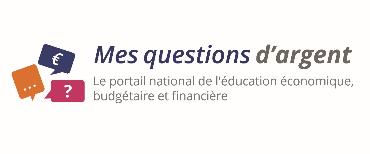 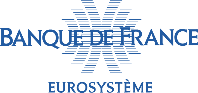 Éducation économique, budgétaire et financière Partenariat Éducation nationale – Banque de France
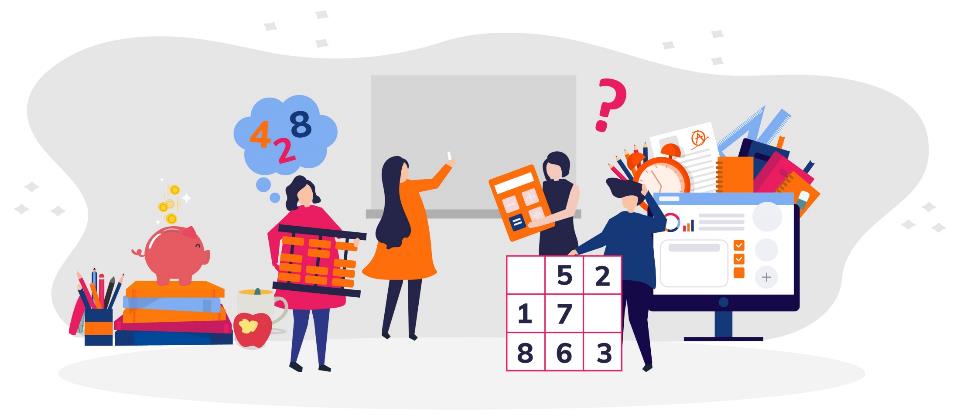 Les objectifs de l’éducation économique, budgétaire et financière
Transmettre des connaissances
 Proposer des outils
 Susciter des réflexes

Pour que chacun puisse gérer au mieux financièrement son quotidien, de manière plus éclairée et autonome.
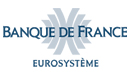 Le public cible
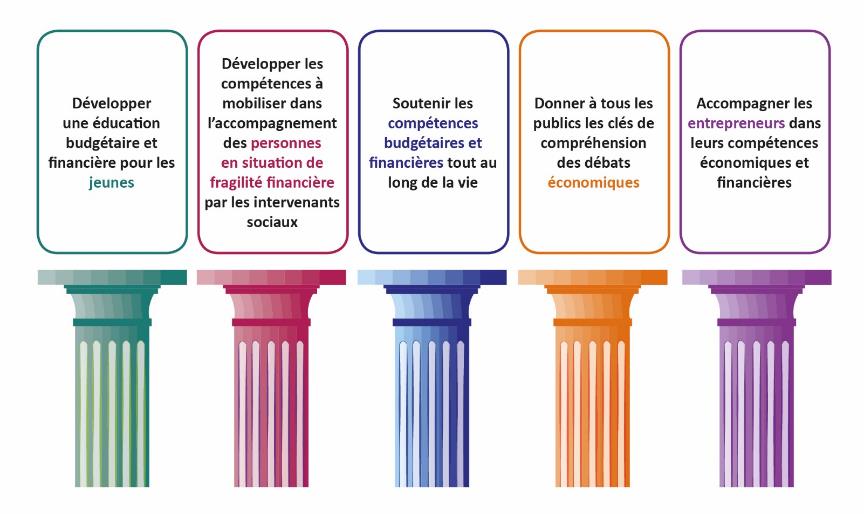 Les outils à disposition pour les enseignants
Pour l’école élémentaire		
	Pour le collège		
		Pour le lycée 		


1- Ressources pédagogiques EDUSCOL
2- Ressources d’accompagnement (ABC et Citeco)
3- Dispositifs EDUCFI spécifiques en classe : passeportEDUCFI, ateliers ludo-pédagogiques, conférences
4- Concours
Les ressources pédagogiques EDUSCOL
Ces ressources, clef en main, sont accessibles sous la thématique Citoyenneté et valeur  de la république – Éducation économique, budgétaire et financière
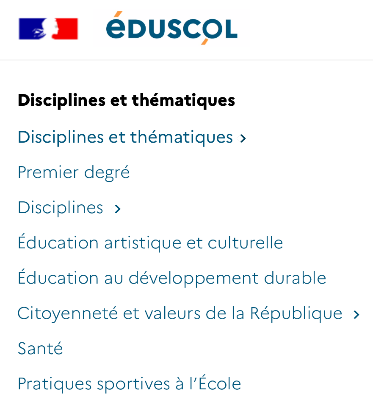 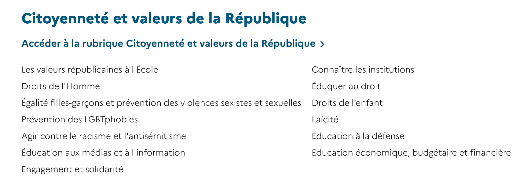 La page EDUCFI sur EDUSCOL
Pour l’école élémentaire
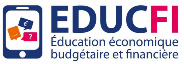 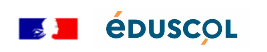 Outils et dispositifs 
EDUFI
Ressources pédagogiques
clef en main 
EDUSCOL
Les ressources pédagogiques EDUSCOL cycle 2 et 3
Ressources pour les Mathématiques essentiellement, qui s’inscrivent dans l’enseignement des grandeurs et mesures. Il s’agit de ressources pédagogiques qui permettent une sensibilisation au budget.
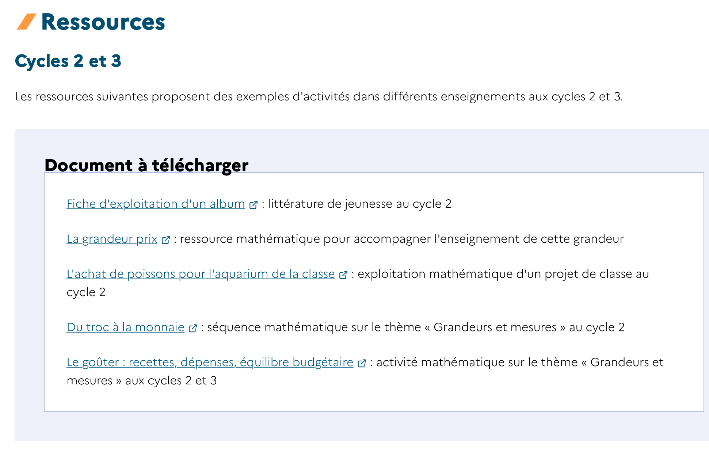 Les ressources pédagogiques EDUSCOL cycle 2 et 3
Les outils EDUCFI pour les cycles 2 et 3,
à disposition des enseignants
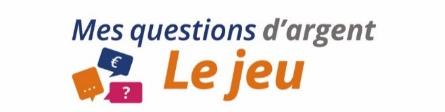 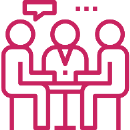 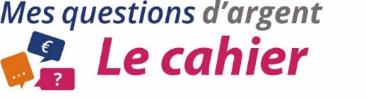 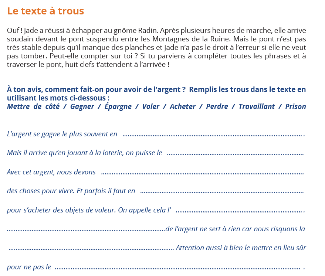 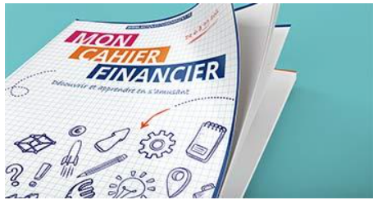 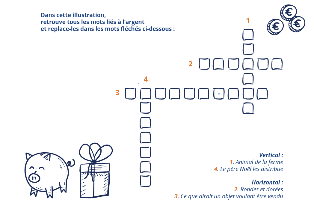 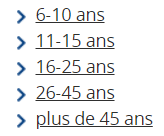 Les ateliers de sensibilisation animés parla Banque de France (1/2)
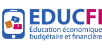 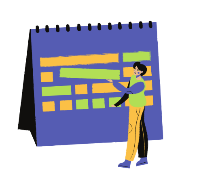 Animés par la Banque de France, autour des messages clés EDUCFI
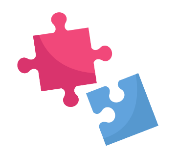 A partir de supports mêlant théorie, mise en pratique (par exemple détecter un faux billet) et activités ludiques (jeux, quiz, challenge…), favorisant l’interactivité et l’implication des élèves
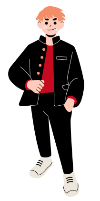 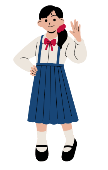 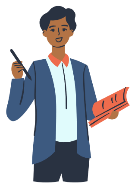 Adaptés à chaque tranche d'âge (élémentaire, collège, lycée) et aux souhaits des enseignants.
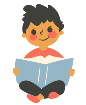 Les ateliers de sensibilisation animés parla Banque de France (2/2)
Évènement international annuel 
dernière semaine du mois de mars
Pour le collège
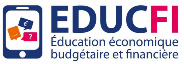 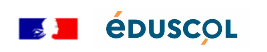 Ressources pédagogiques
clef en main 
EDUSCOL
Outils et dispositifs  
EDUCFI
Les ressources pédagogiques EDUSCOL pour le cycle 4
Mathématiques : exercices sur les nombres et calculs qui permettent d’aborder les notions de budget, crédit, épargne
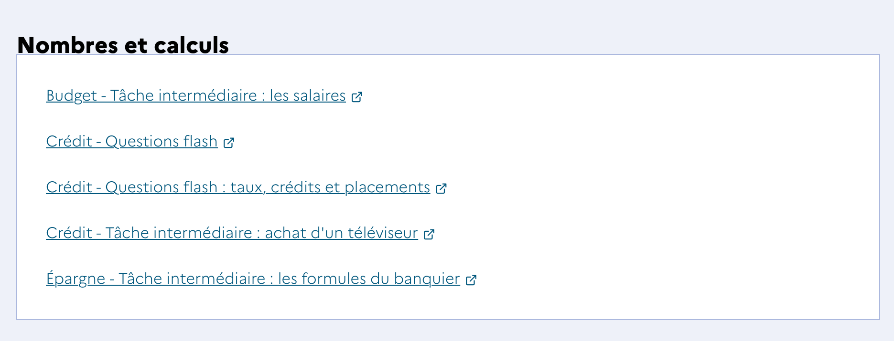 Les ressources pédagogiques EDUSCOL pour le cycle 4
Les ressources pédagogiques EDUSCOL pour le cycle 4
Mathématiques : organisation et gestion de données, fonctions
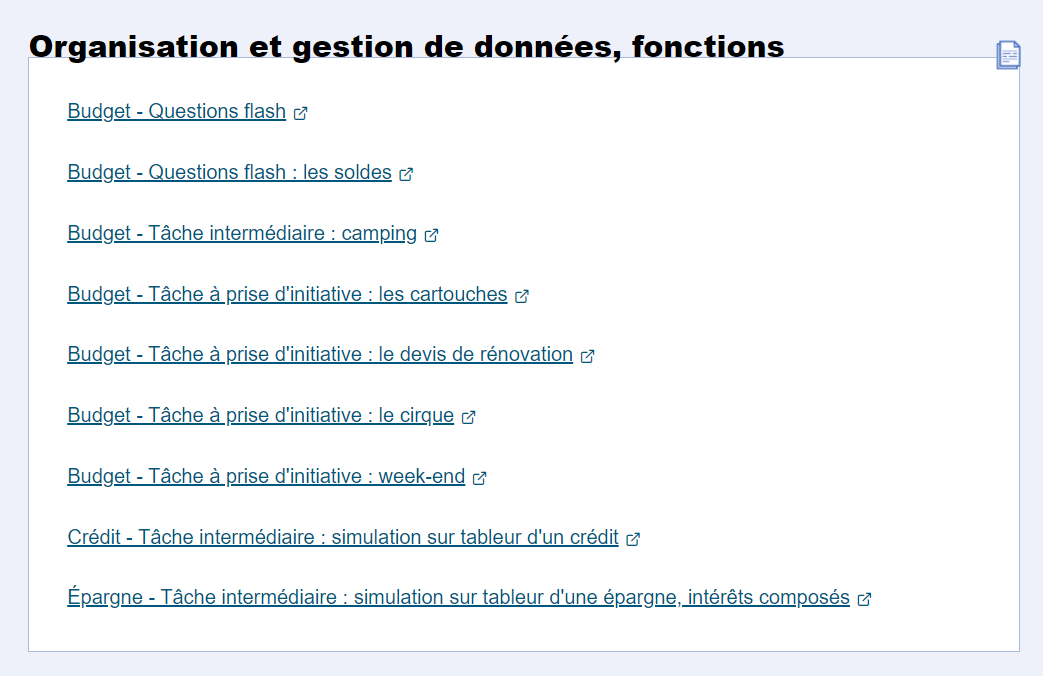 Les ressources pédagogiques EDUSCOL pour le cycle 4
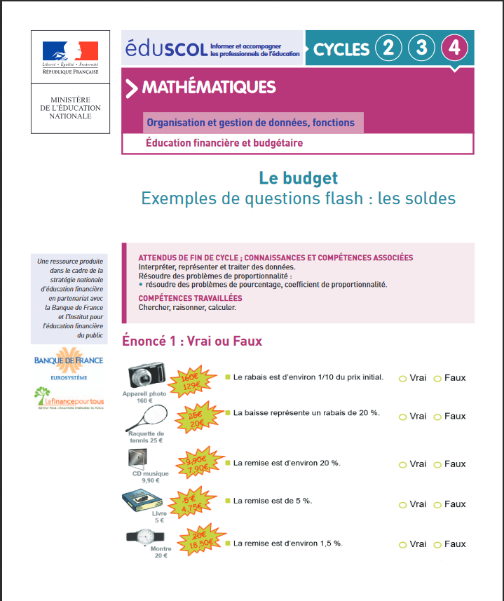 Les ressources pédagogiques EDUSCOL pour le cycle 4
Mathématiques et Physique-Chimie : grandeurs et mesures
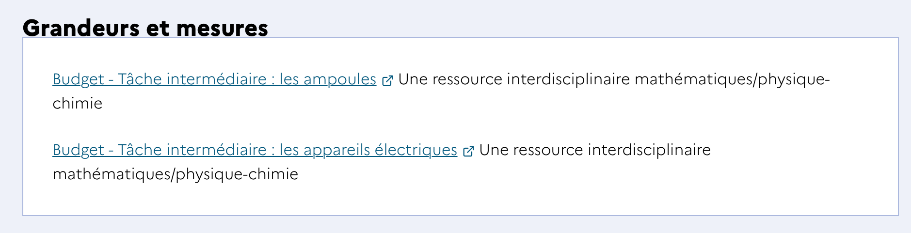 Les outils et dispositifs EDUCFI adaptés au cycle 4 : 
le passeport EDUCFI en classe de 4ème
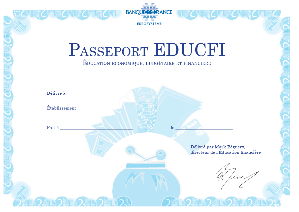 Expérimentation du passeport EDUCFI en décembre 2020 : 29 collèges, près de 2 400 élèves dans 5 académies pilotes (Créteil, Dijon, Limoges, Metz-Nancy, Rennes)

Vers un déploiement national à la rentrée 2021 : objectif 1 000 classes puis 3 000 classes à la rentrée scolaire 2022.

1000 classes  30 classes par académie
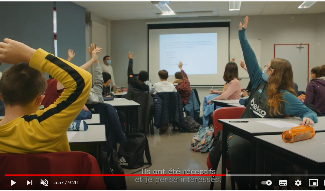 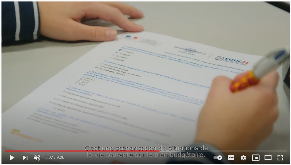 https://youtu.be/1wJ_wd0hFX8
Les ateliers de sensibilisation animés par 
la Banque de France (1/2)
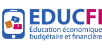 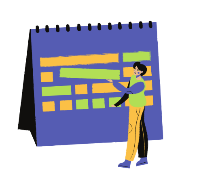 Animés par la Banque de France, autour des messages clés EDUCFI
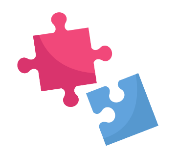 A partir de supports mêlant théorie, mise en pratique (par exemple détecter un faux billet) et activités ludiques (jeux, quiz, challenge…), favorisant l’interactivité et l’implication des élèves
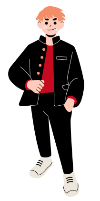 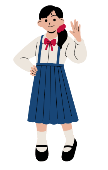 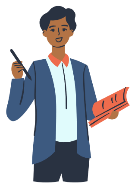 Adaptés à chaque tranche d'âge (élémentaire, collège, lycée) et aux souhaits des enseignants.
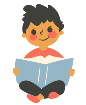 Les ateliers de sensibilisation animés par 
la Banque de France (2/2)
Évènement international annuel 
dernière semaine du mois de mars
Pour le lycée
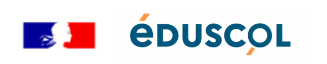 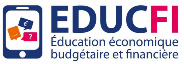 Ressources pédagogiques
clef en main 
EDUSCOL
Outils et dispositifs  
EDUCFI
Les ressources pédagogiques EDUSCOL  pour le lycée
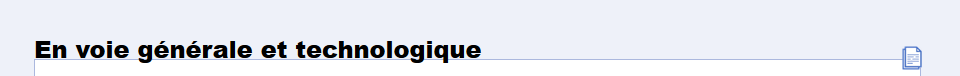 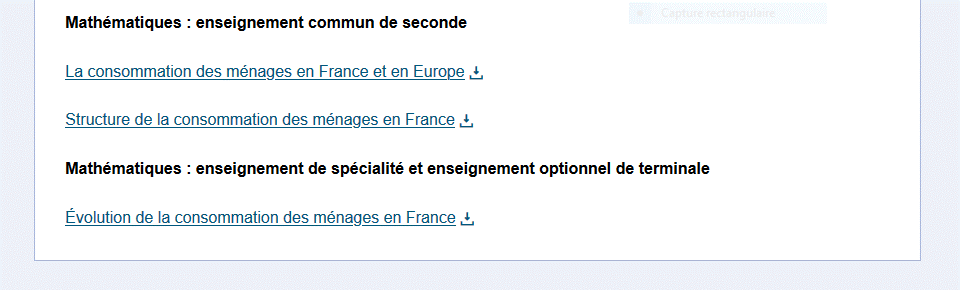 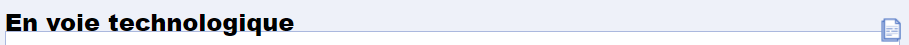 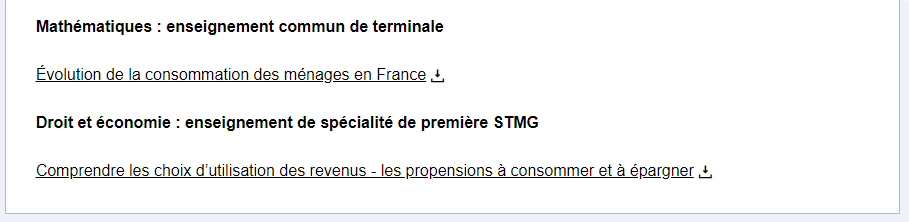 Les ressources EDUSCOL  pour le lycée - Mathématiques
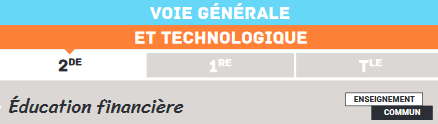 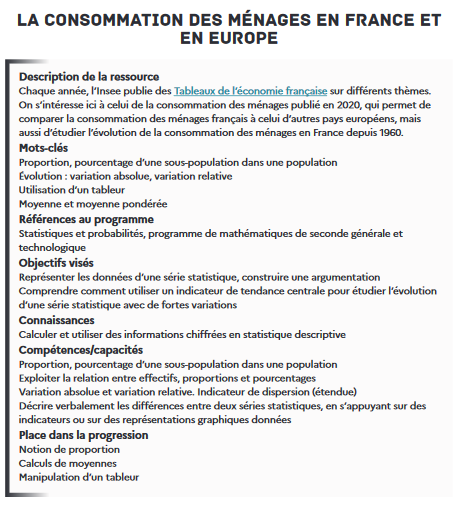 Les ressources EDUSCOL  pour le lycée – Droit et économie
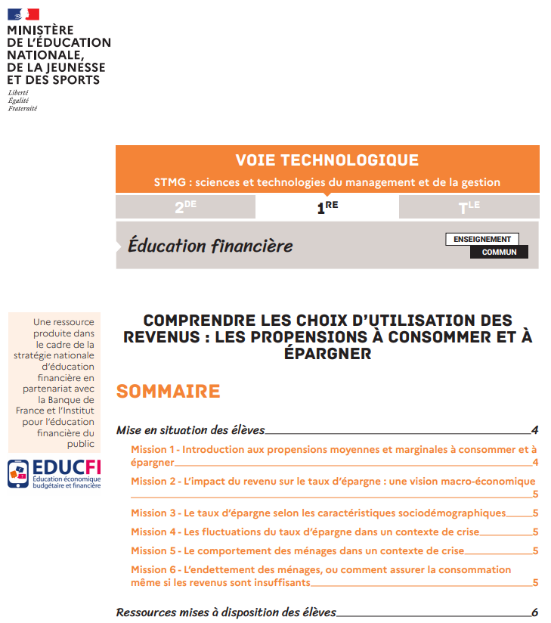 Les ressources EDUSCOL  pour le lycée – Economie-Droit
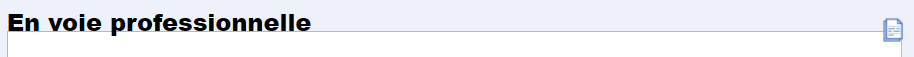 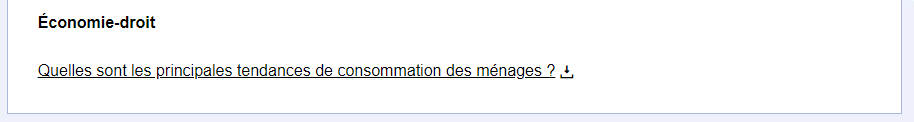 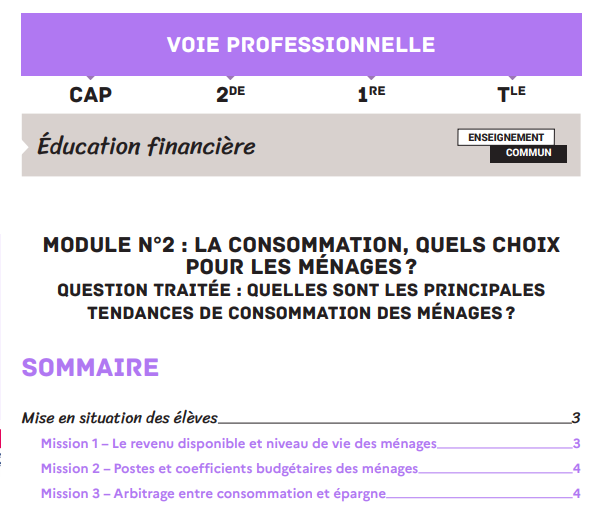 Les ressources d’accompagnement ABC de l’économie et Citéco - Sciences Economiques et Sociales
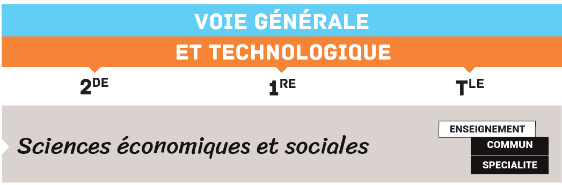 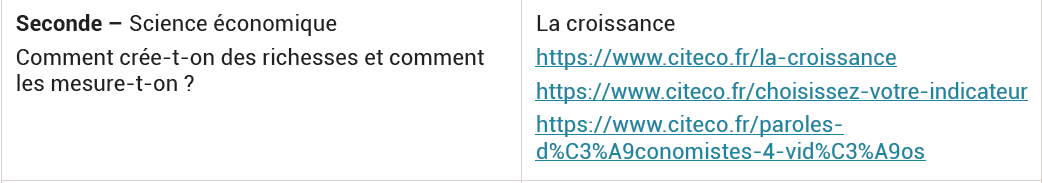 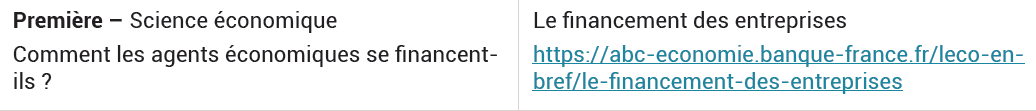 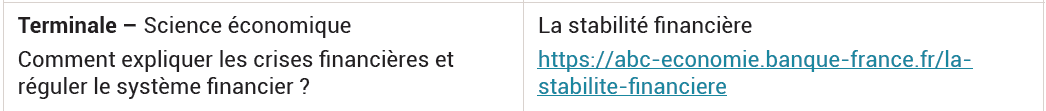 Les ressources d’accompagnement ABC de l’économie et Citéco - Droit et économie, Management
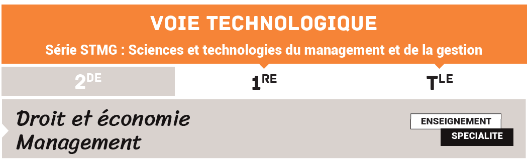 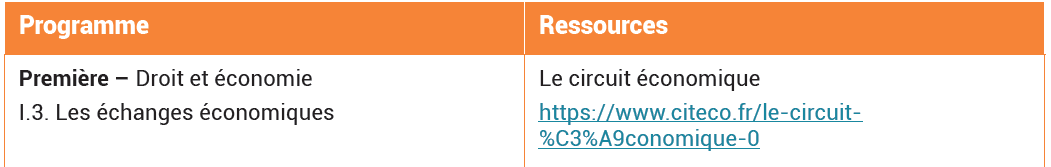 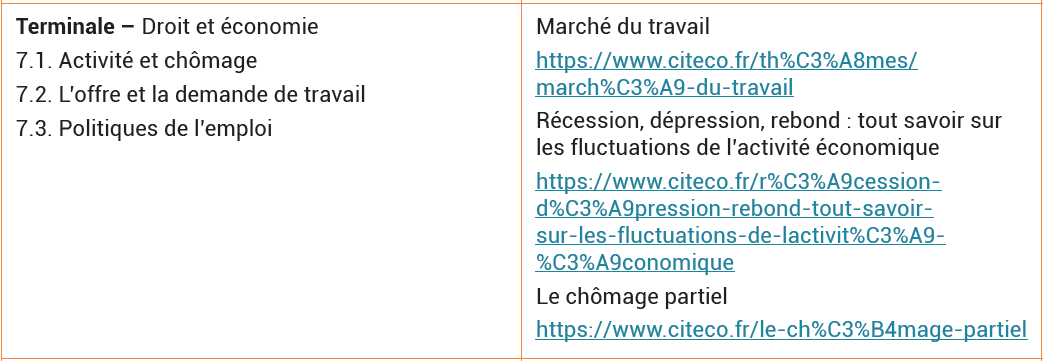 Les ressources d’accompagnement ABC de l’économie et Citéco - Economie-Droit
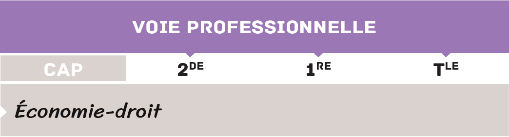 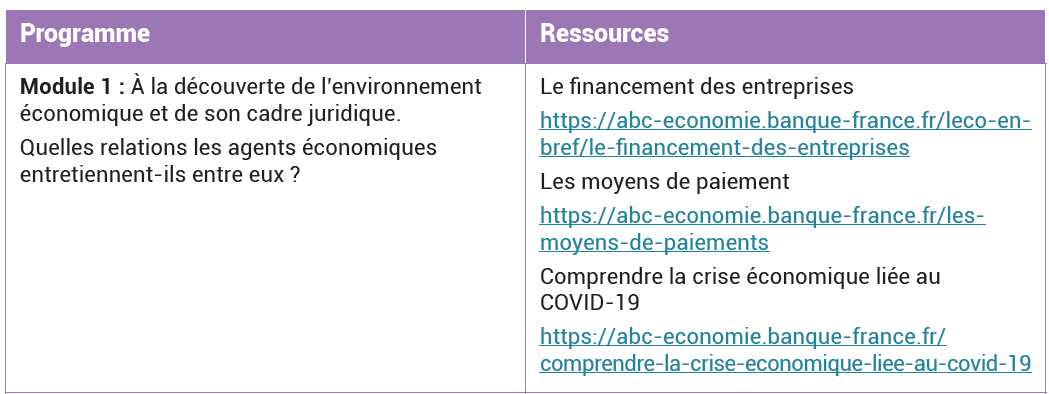 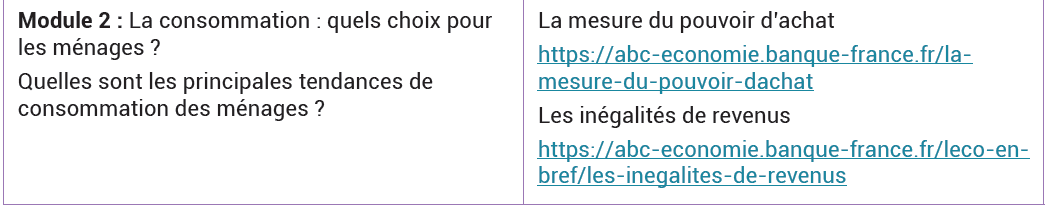 Les ressources d’accompagnement ABC de l’économie
Un format court (fiche, infographie, quiz ou vidéo de 3 minutes)
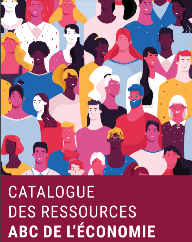 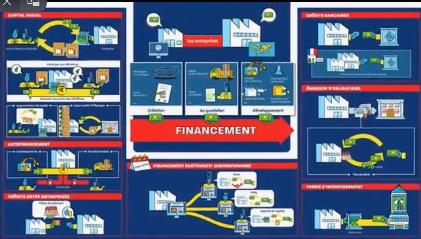 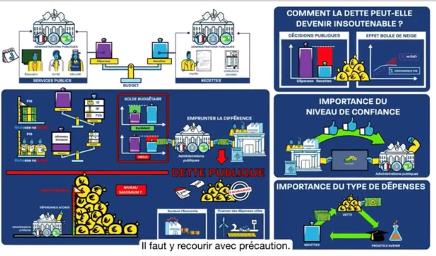 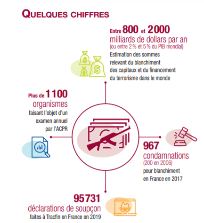 Les ressources d’accompagnement Citéco
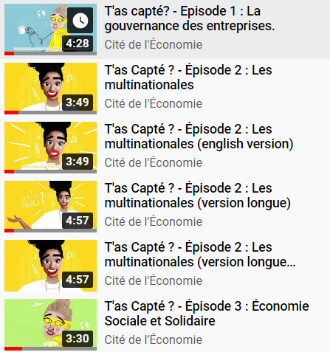 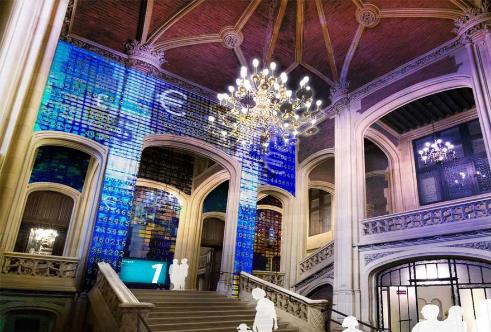 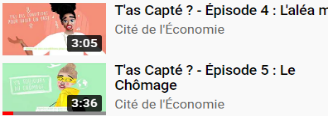 Les outils et dispositifs EDUCFI adaptés au lycée autour de l’économie : conférences et concours
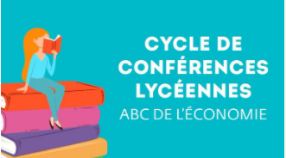 Rôle et missions des banques centrales
Politique monétairehttps://abc-economie.banque-france.fr/page-videos-et-jeux/ateliers
Stabilité financière
Finance verte
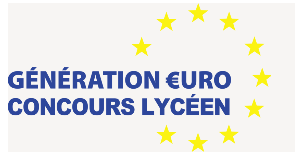 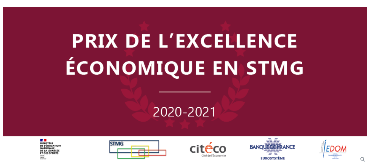 Les outils et dispositifs EDUCFI adaptés au lycée, 
à disposition des enseignants
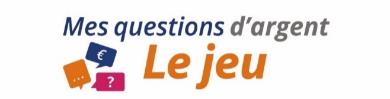 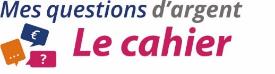 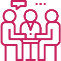 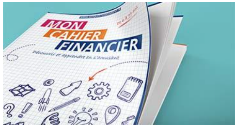 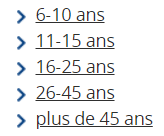 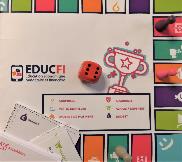 Les ateliers de sensibilisation animés parla Banque de France (1/2)
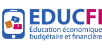 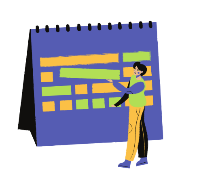 Animés par la Banque de France, autour des messages clés EDUCFI
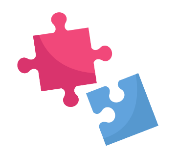 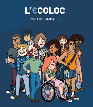 A partir de supports mêlant théorie, mise en pratique (par exemple détecter un faux billet) et activités ludiques (jeux, quiz, challenge…), favorisant l’interactivité et l’implication des élèves
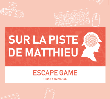 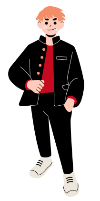 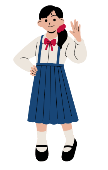 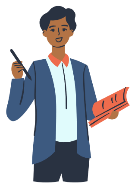 Adaptés à chaque tranche d'âge (élémentaire, collège, lycée) et aux souhaits des enseignants.
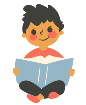 Les ateliers de sensibilisation animés parla Banque de France (2/2)
Évènement international annuel 
dernière semaine du mois de mars
En complément pour le lycée, des ateliers de sensibilisation à l’analyse financière
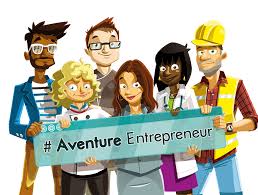 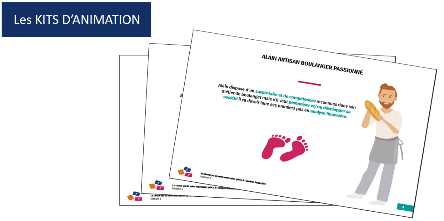 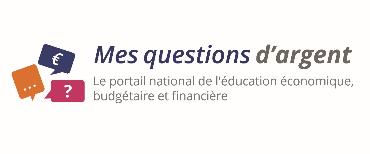 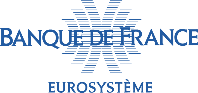 Merci pour votre attention
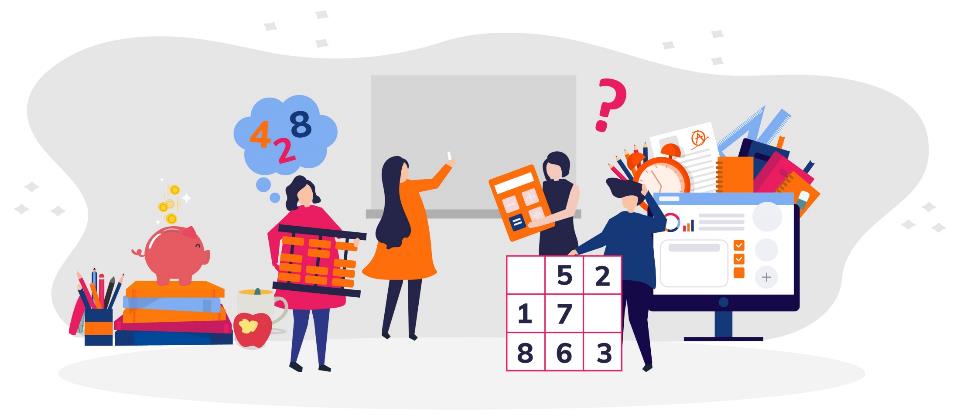 PORTAIL WEB
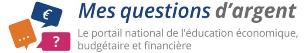 Le portail Mes questions d’argent : 
Une rubrique « Enseignants » dédiée
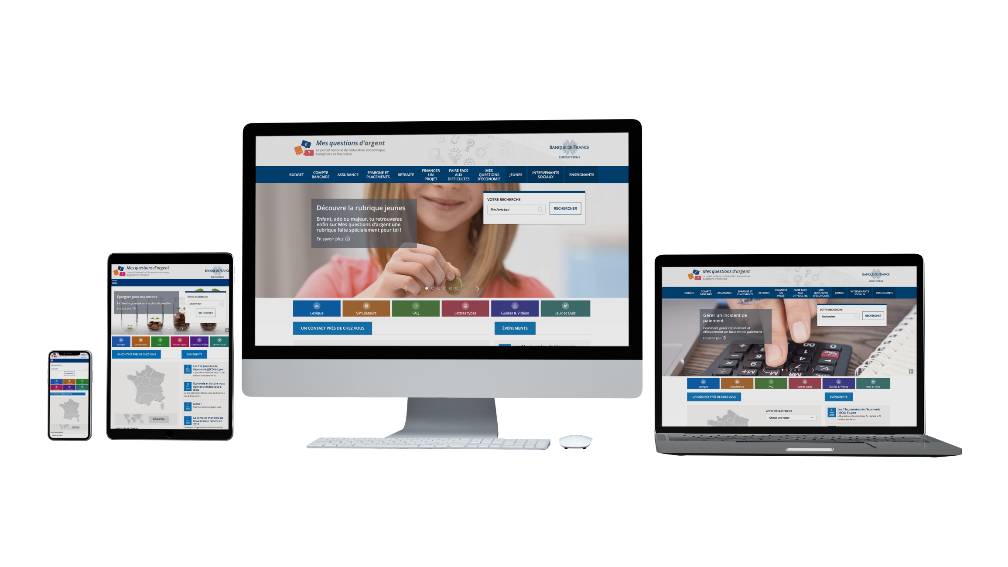 www.mesquestionsdargent.fr
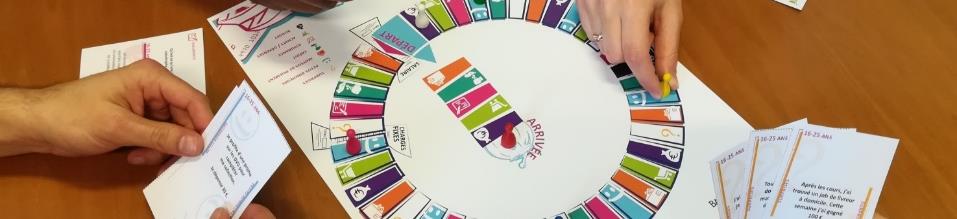 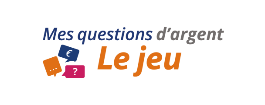 TOUS PUBLICS
Le jeu 
Mes questions d’argent
Le jeu Mes questions d’argent est conçu par catégories d’âge :
Voir la vidéo sur Youtube
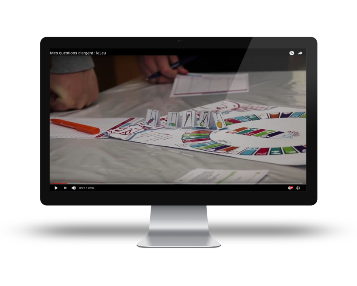 26 – 45 ans
12 – 15 ans
8 – 11 ans
16 – 25 ans
+ 45 ans
Chacun peut approfondir ses connaissances sur 5 thèmes :
Moyens de paiement
Achats/
Dépenses
Budget
Assurance
Crédit
39
TOUS PUBLICS
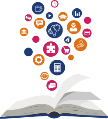 Mon cahier financier
Ce cahier regorge d’activités ludiques et pédagogiques regroupées à travers trois thématiques :
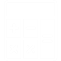 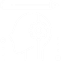 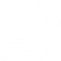 Français
Mathématiques
Culture générale
C’est le moyen idéal pour enrichir ses connaissances budgétaires et financières.
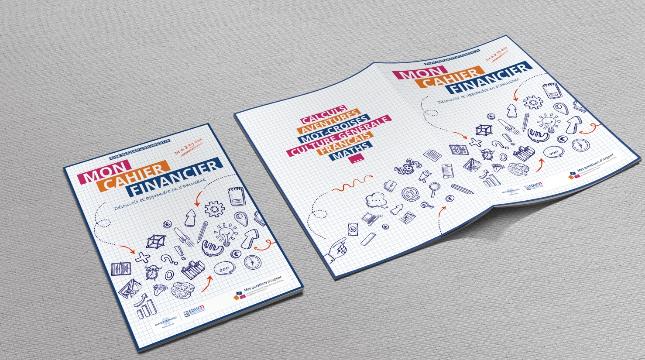 Comme pour le jeu, chaque catégorie d’âge retrouve ses exercices !
Il est téléchargeable gratuitement sur le portail Mes questions d’argent
TOUS PUBLICS
Applications Pilote Budget et Pilote Dépenses
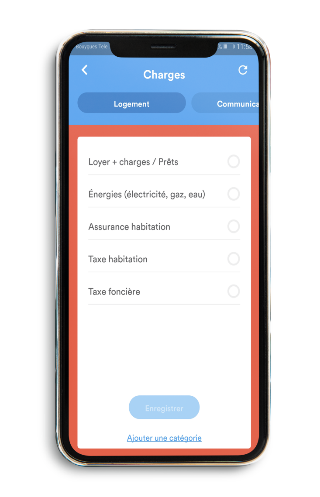 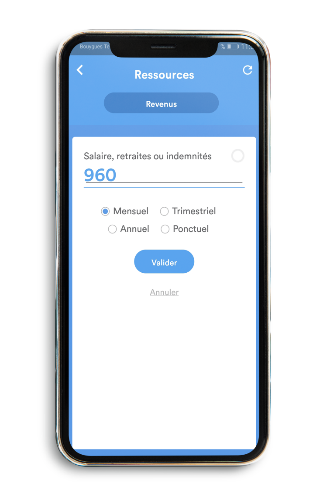 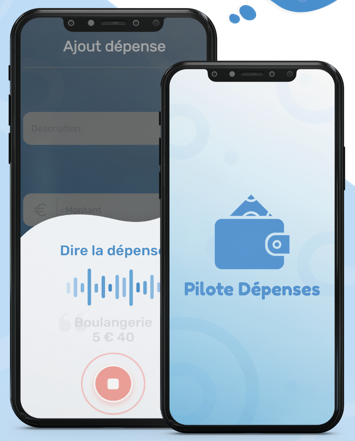 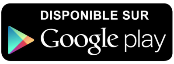 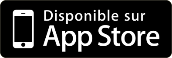 PRESENTATION DU PORTAIL MQDE
Le portail MQDE
www.mesquestionsdentrepreneur.fr
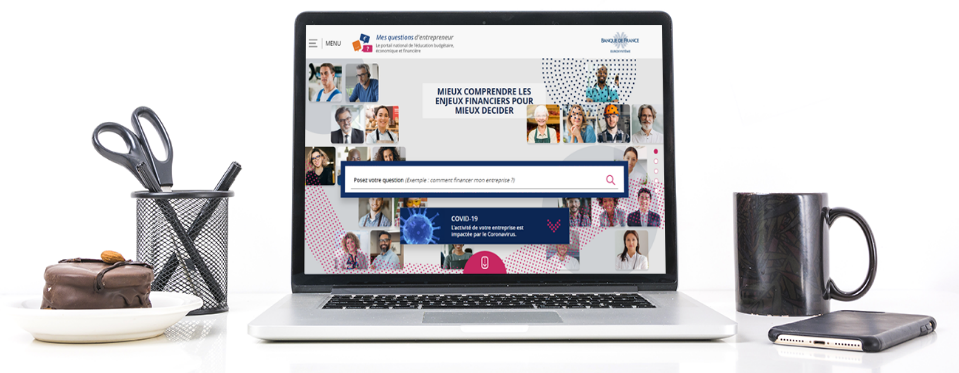 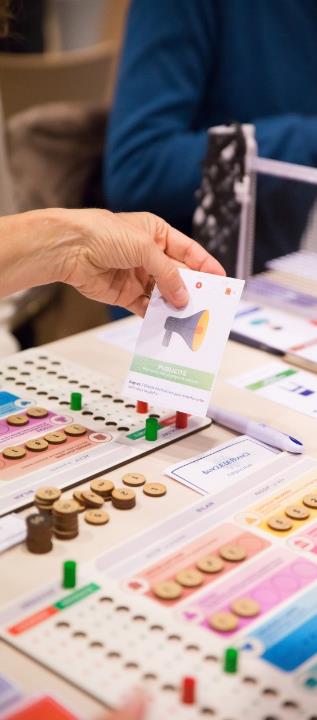 ENTREPRENEURS
Le jeu# Aventure Entrepreneur
Comprendre de manière ludique l’analyse financière à l’échelle de la vie d’une entreprise.
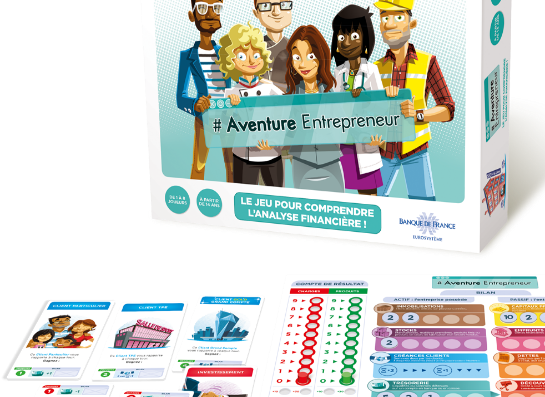 43
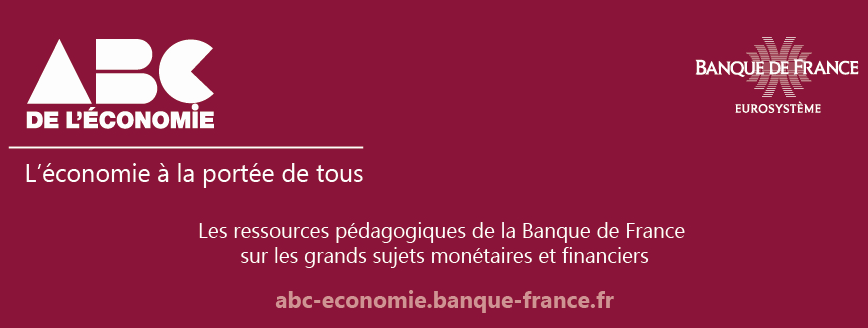 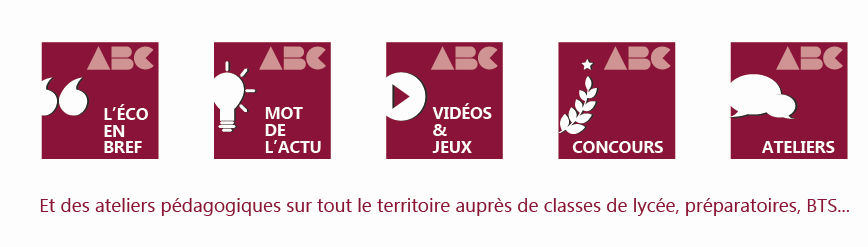